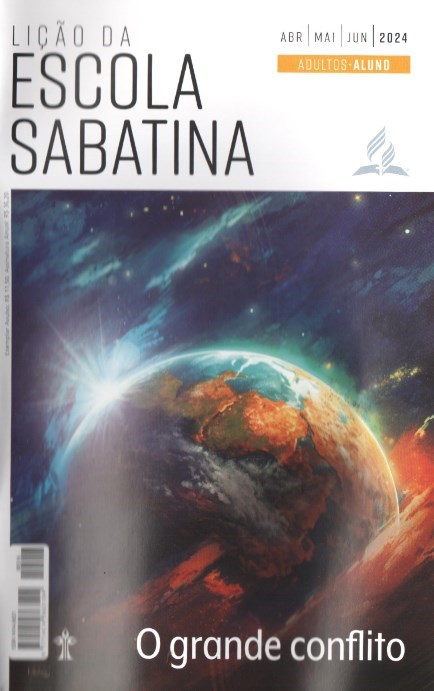 A luz brilha na escuridão
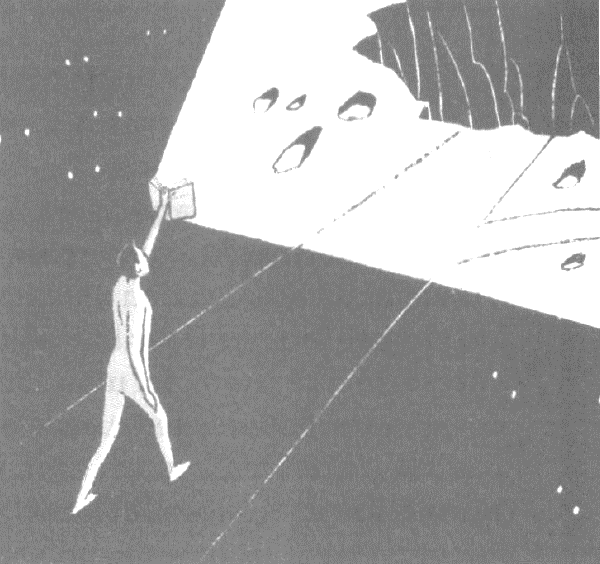 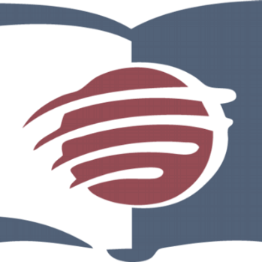 LIÇÃO 03
VERSO PARA MEMORIZAR: "Jesus respondeu: — Ainda por um pouco a luz está com vocês. Andem enquanto vocês têm a luz, para que não sejam surpreendidos pelas trevas. E quem anda nas trevas não
sabe para onde vai" (Jo 12:35).
03
LEITURAS DA SEMANA: Jo 8:44; Pv 23:23; At 20:27-32; 2Ts 2:7-12; S1119:105,116, 130,133,160; Pv 16:25; 2Co 4:3-6
design Neemias Lima
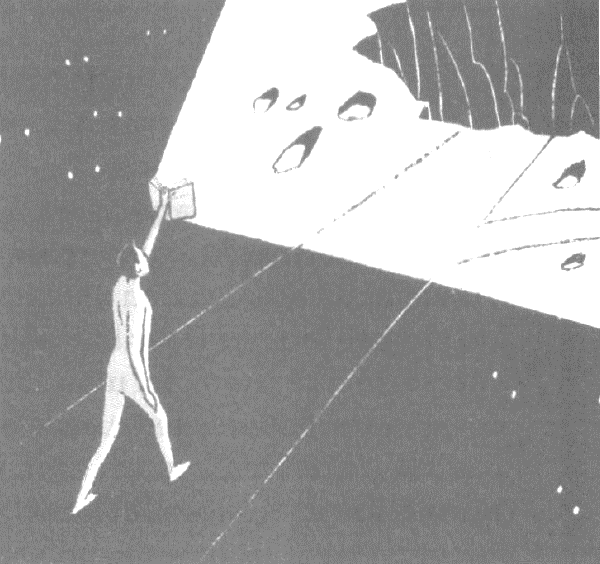 INTRODUÇÃO
Sábado
LIÇÃO 03
- O Apocalipse, o diabo é retratado como um dragão e como uma serpente (Ap 12:9). Ele é um dragão porque deseja destruir o povo de Deus, e uma serpente porque usa todas as suas mentiras para enganá-lo. Nos anos após a morte de Cristo, milhares de pessoas foram torturadas, jogadas a leões e queimadas na fogueira pelo Império Romano por se recusarem a adorar as “divindades” do império. Diante do castigo cruel, muitos permaneceram fiéis, o evangelho continuou a se espalhar e a igreja cresceu. Como resultado, Satanás mudou sua estratégia. Muitos pagãos foram batizados, mas sem instrução completa na verdade bíblica. O erro inundou a igreja à medida que os líderes misturavam as verdades das Escrituras com os costumes populares. O 4e e o 5S séculos foram uma época de concessões, quando prelados da igreja misturaram práticas pagãs com ensinamentos cristãos.
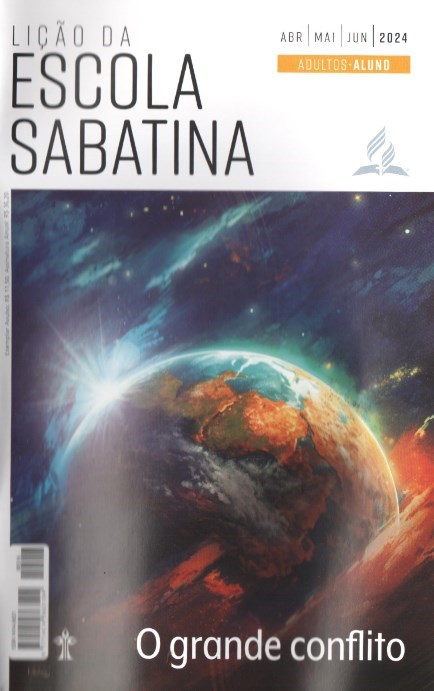 LEITURAS DA SEMANA: Jo 8:44; Pv 23:23; At 20:27-32; 2Ts 2:7-12; S1119:105,116, 2Co 4:3-6
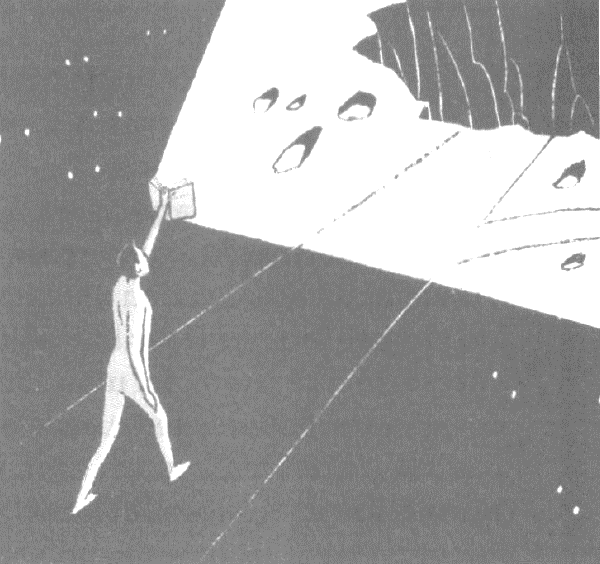 Concessões: a estratégia sutil de Satanás
Domingo
PERGUNTAS:
LIÇÃO 03
1. Qual é a diferença entre o caráter de Jesus e o de Satanás? Jo 14:6; 8:44


2. Leia Provérbios 23:23; João 17:17; 8:32. Que semelhança vemos nesses
textos sobre a verdade das Escrituras? Qual é a mensagem central?








De que maneira Satanás tenta distorcer ou interpretar mal a Palavra de Deus hoje?
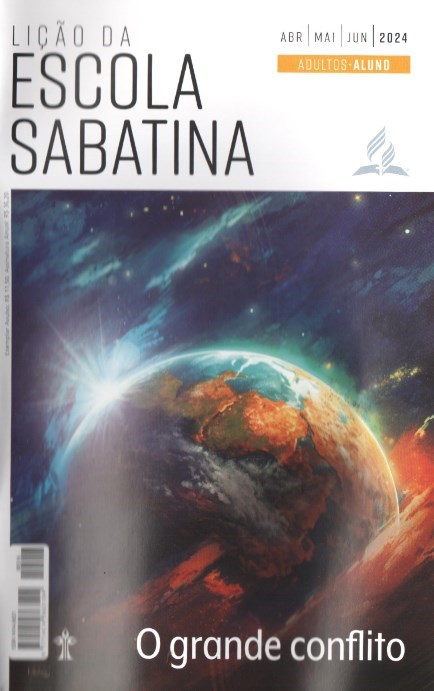 LEITURAS DA SEMANA: Jo 8:44; Pv 23:23; At 20:27-32; 2Ts 2:7-12; S1119:105,116, 2Co 4:3-6
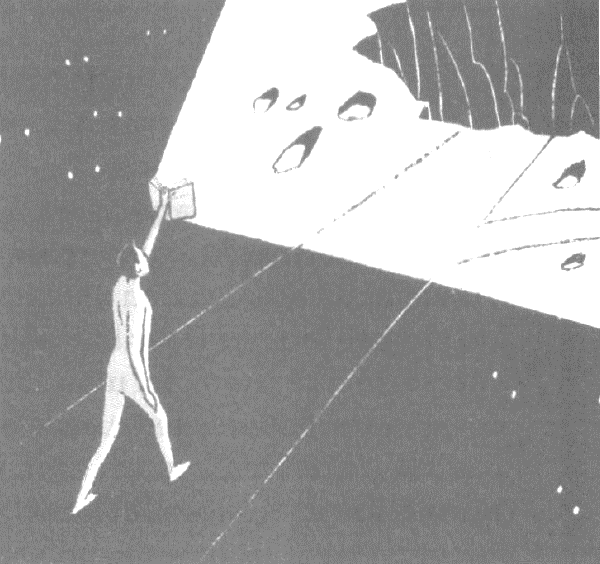 Concessões: a estratégia sutil de Satanás
Domingo
COMENTÁRIOS:
LIÇÃO 03
- O que Jesus diz é verdade porque Ele é o Autor da verdade, a qual procede de um Deus sábio, amoroso e onisciente, que é o fundamento da realidade e da verdade. Por outro lado, Satanás é mentiroso e pai da mentira. Ele usa enganos, desinformação e distorções da verdade para desviar o povo de Deus. Ele enganou Eva no Éden mudando a verdade, criando dúvidas e negando abertamente o que Deus havia dito. A declaração de Satanás, “é certo que vocês não morrerão”, foi uma contradição das palavras de Deus. “Satanás bem sabia que as Sagradas Escrituras habilitariam os homens a discernir seus enganos e resistir ao seu poder. Foi pela Palavra que o Salvador do mundo resistiu aos ataques dele. Diante de cada investida, Cristo apresentou o escudo da verdade eterna, dizendo: ‘Está escrito.’ [...] Para Satanás manter seu domínio sobre os homens e estabelecer a autoridade humana, deveria conservá-los em ignorância com respeito às Escrituras.
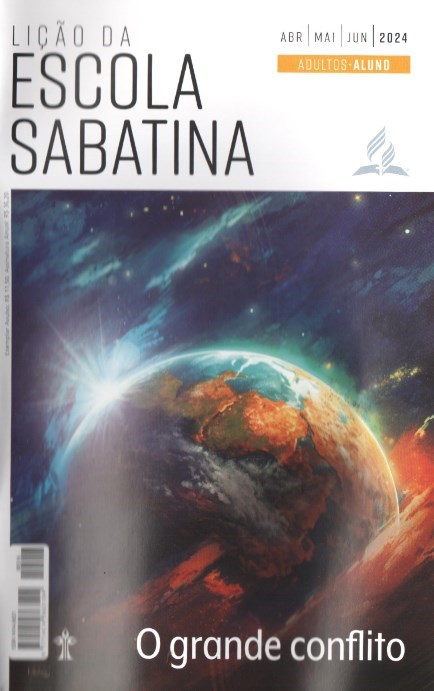 LEITURAS DA SEMANA: Jo 8:44; Pv 23:23; At 20:27-32; 2Ts 2:7-12; S1119:105,116, 2Co 4:3-6
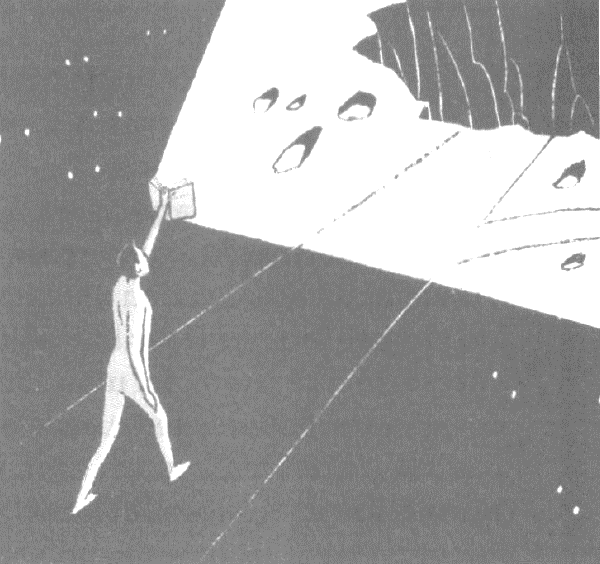 Lobos vorazes
Segunda
PERGUNTAS:
LIÇÃO 03
3. Leia Atos 20:27-32. Que advertências específicas o apóstolo Paulo deu aos líderes da igreja de Éfeso a respeito da apostasia vindoura?

4. Leia 2 Tessalonicenses 2:7-12. Como o apóstolo Paulo descreveu a apostasia vindoura? A que características eles deviam estar atentos?








Que tipo de concessões vemos na igreja atual? Temos misturado verdades com erros?
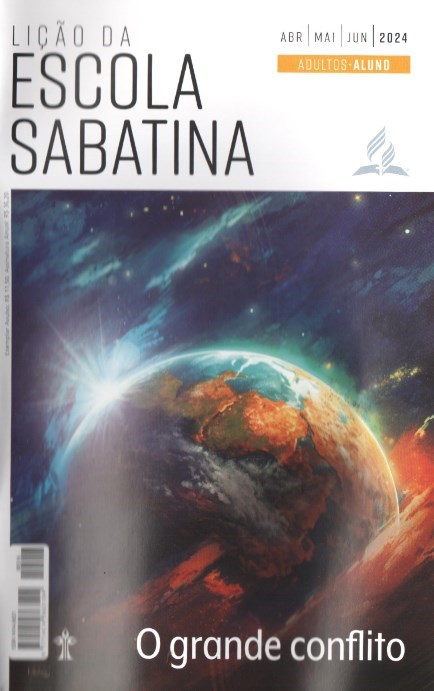 LEITURAS DA SEMANA: Jo 8:44; Pv 23:23; At 20:27-32; 2Ts 2:7-12; S1119:105,116, 2Co 4:3-6
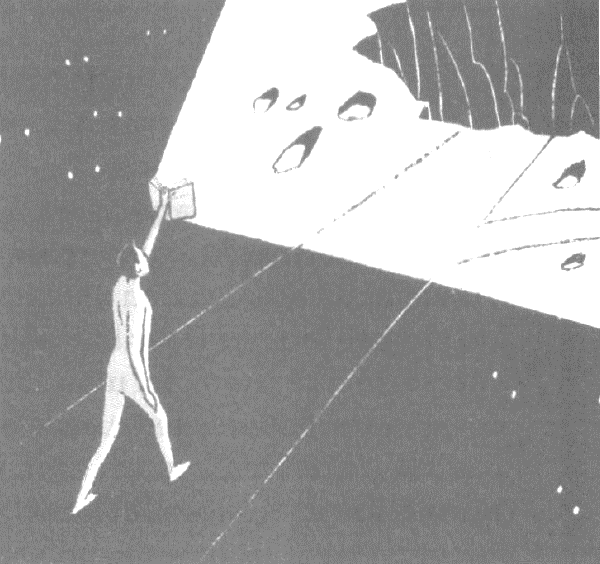 Lobos vorazes
Segunda
COMENTÁRIOS:
LIÇÃO 03
- Paulo disse: “O mistério da iniquidade já opera”. É significativo que, mesmo nos dias do apóstolo, houve um afastamento gradual da verdade a respeito da obediência à lei de Deus. Esse afastamento aumentaria nos séculos posteriores.
Em oposição ao segundo mandamento, ídolos foram introduzidos no culto cristão. Por milênios, os ídolos estiveram na vanguarda das religiões pagãs. Para tornar o cristianismo aceitável aos pagãos, divindades pagãs foram chamadas de santos. O domingo, dia de adoração ao deus sol, foi adotado como o dia de adoração cristã em honra da ressurreição. Esse falso dia, não sancionado na Bíblia, prevalece ainda hoje.
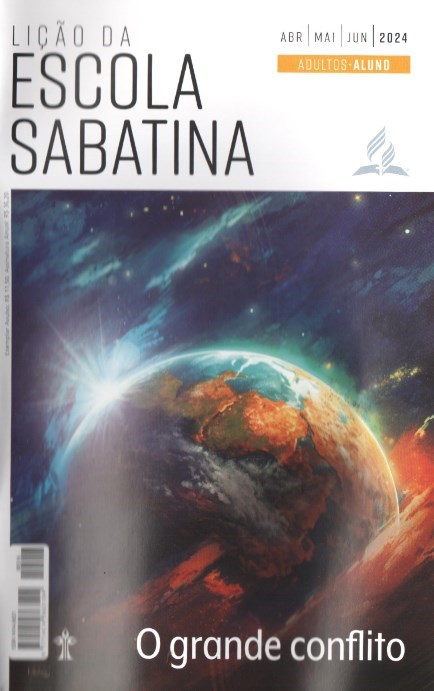 LEITURAS DA SEMANA: Jo 8:44; Pv 23:23; At 20:27-32; 2Ts 2:7-12; S1119:105,116, 2Co 4:3-6
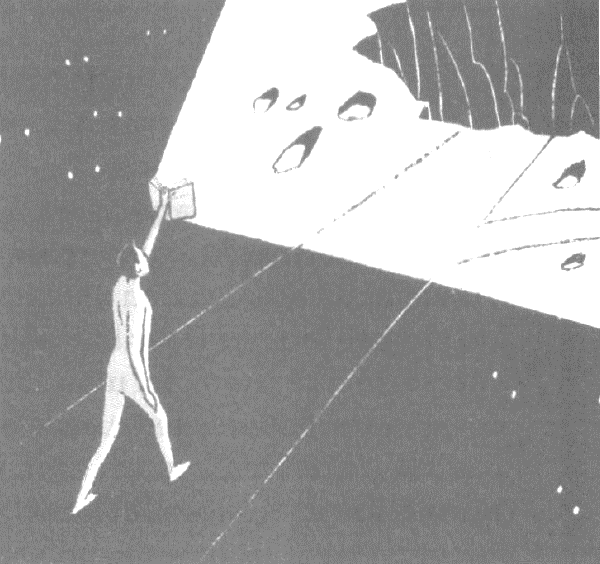 Protegidos pela Palavra
Terça
PERGUNTAS:
LIÇÃO 03
5. O que nos protege contra os enganos de Satanás? Jo 17:15-17; At 20:32












Leia o Salmo 119:105,116,130,133 e 160. Que revelações o salmista nos deu a respeito do significado da Palavra de Deus no plano da salvação?
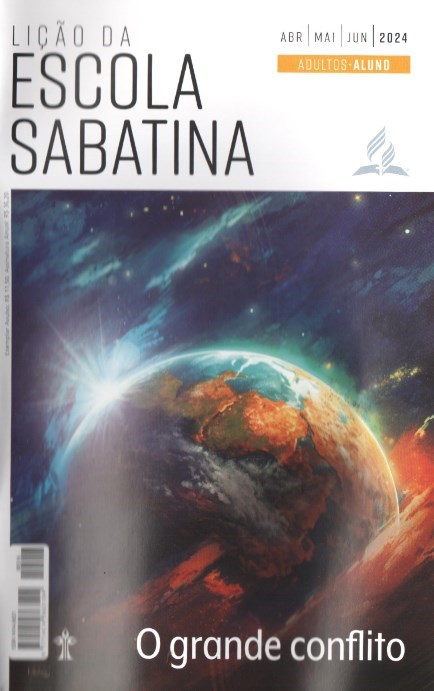 LEITURAS DA SEMANA: Jo 8:44; Pv 23:23; At 20:27-32; 2Ts 2:7-12; S1119:105,116, 2Co 4:3-6
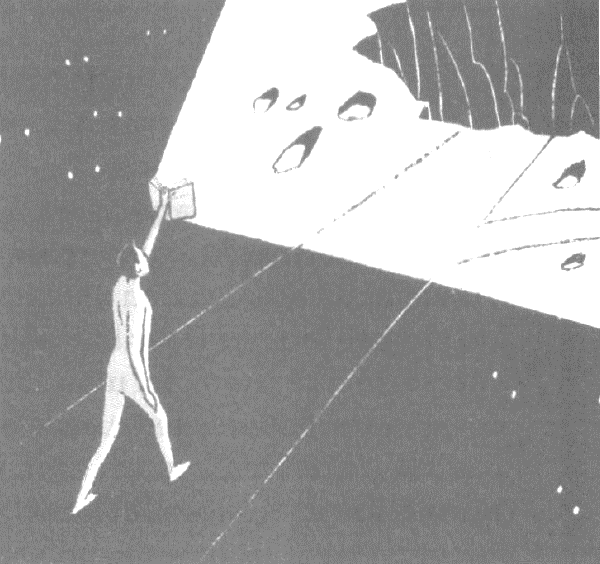 Protegidos pela Palavra
Terça
COMENTÁRIOS:
LIÇÃO 03
- A Bíblia é a revelação infalível da vontade de Deus. Ela apresenta o plano do Céu para a salvação da humanidade. Uma vez que “toda a Escritura é inspirada por Deus”, ela é “útil para o ensino, para a repreensão, para a correção, para a educação na justiça” (2Tm 3:16). “Toda a Escritura” é inspirada por Deus; não algumas partes ou algumas partes mais do que outras. Toda a Bíblia deve ser aceita como a Palavra de Deus. Caso contrário, a porta estará escancarada para o engano. Portanto, devemos lutar contra toda tentativa de minar sua autoridade ou inspiração; inclusive daqueles que professam amor à Bíblia, mas lançam dúvidas sobre ela de forma sutil. Tragicamente, por meio dos avanços do pensamento moderno, teólogos e cristãos se concentram tanto no lado humano das Escrituras que a Bíblia se torna a palavra do homem em vez de a Palavra de Deus.
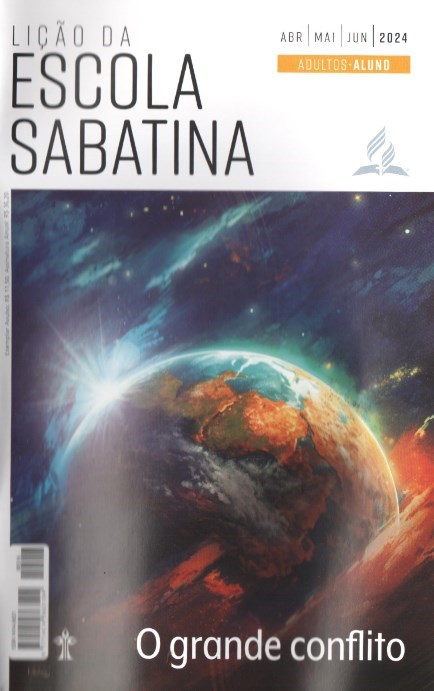 LEITURAS DA SEMANA: Jo 8:44; Pv 23:23; At 20:27-32; 2Ts 2:7-12; S1119:105,116, 2Co 4:3-6
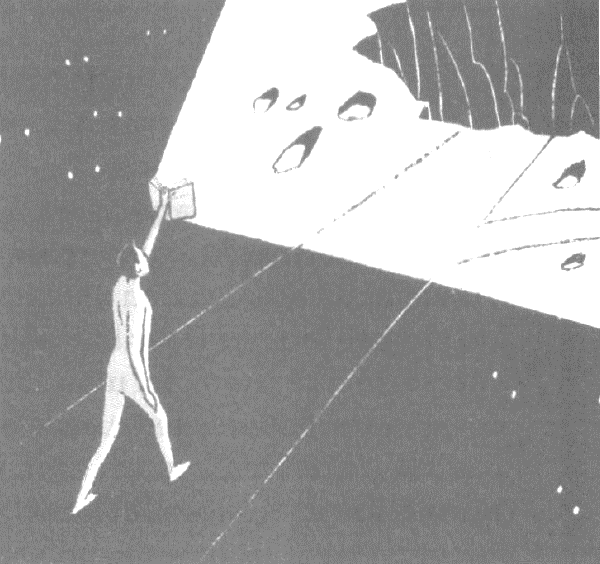 Raciocínio humano separado das Escrituras
Quarta
PERGUNTAS:
LIÇÃO 03
6. Qual é a estratégia satânica do engano? Pv 16:25; Jz 21:25; Is 53:6










Por que a mente humana, sem a ajuda do Espírito Santo, é incapaz de descobrir a verdade? A razão nos ajuda a entender a revelação? Daniel 2 fala da história do mundo desde Babilônia até o fim. Como essa profecia atrai o raciocínio humano?
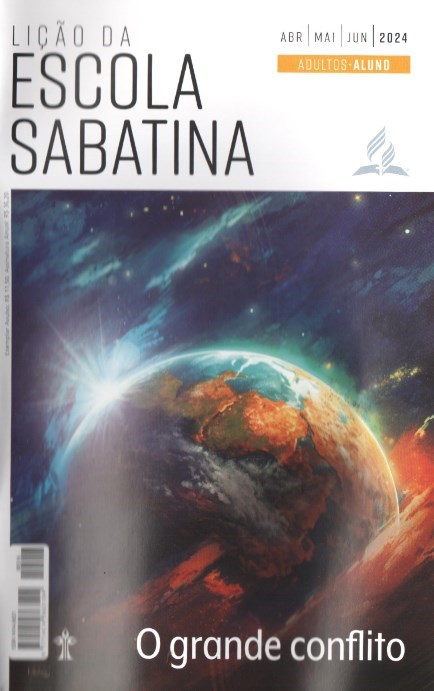 LEITURAS DA SEMANA: Jo 8:44; Pv 23:23; At 20:27-32; 2Ts 2:7-12; S1119:105,116, 2Co 4:3-6
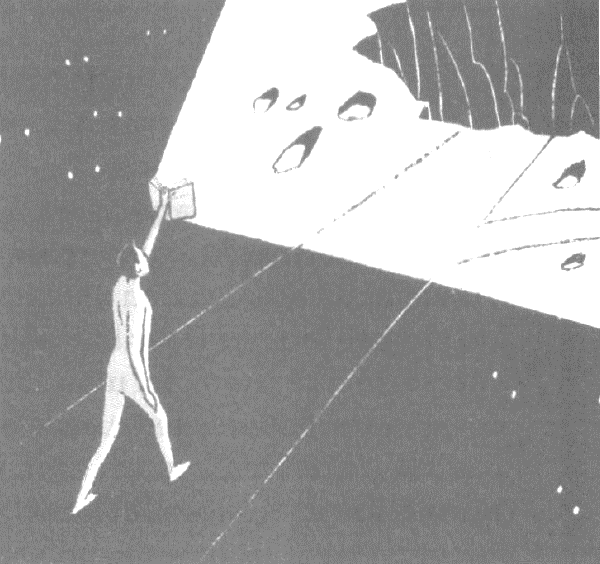 Raciocínio humano separado das Escrituras
Quarta
COMENTÁRIOS:
LIÇÃO 03
- O Espírito Santo opera através da nossa mente. Ele nos convida a explorar os mistérios do Universo. No entanto, a clareza e agilidade do raciocínio humano é incapaz, por si só, de descobrir as verdades das Escrituras. A verdade não é uma questão de opinião humana, mas uma questão de revelação divina. Um dos enganos mais eficazes do diabo é nos levar a crer que o raciocínio humano, sem a ajuda do Espírito Santo e sem a base da Palavra de Deus, é suficiente para entender a vontade divina. Pode haver um caminho que pareça certo para nós, ou mesmo para culturas inteiras, mas pode ser totalmente errado aos olhos de Deus. Deus não nos deixou sozinhos em nossa jornada da Terra para o Céu. O Espírito Santo nos indica as Sagradas Escrituras que nos conduzem para casa. Verdade e erro, certo e errado, bem e mal só podem ser corretamente entendidos à luz da Palavra de Deus.
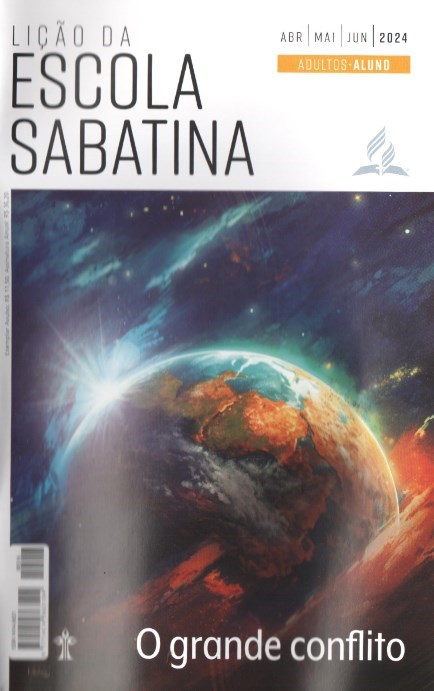 LEITURAS DA SEMANA: Jo 8:44; Pv 23:23; At 20:27-32; 2Ts 2:7-12; S1119:105,116, 2Co 4:3-6
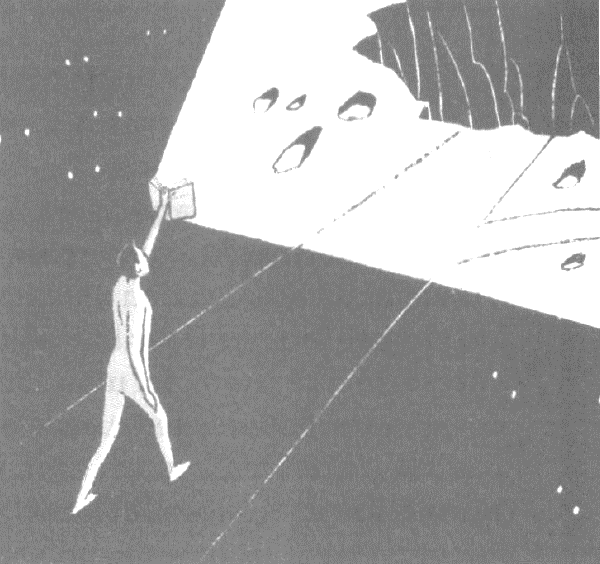 Batalha pela mente
Quinta
PERGUNTAS:
LIÇÃO 03
7. De acordo com Paulo, quem cegou o entendimento dos incrédulos? Como o entendimento pode ser aberto? Quem está por trás da obra das trevas? Quem lidera a obra da luz? 2Co 4:3-6

8. Leia João 1:4, 5,9,14. Como esses versos descrevem Jesus?
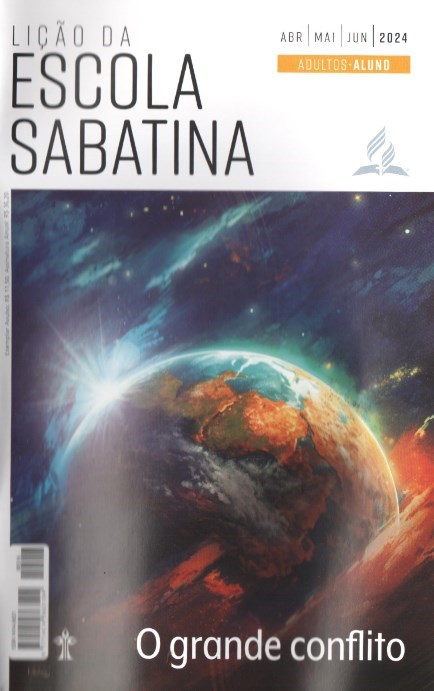 LEITURAS DA SEMANA: Jo 8:44; Pv 23:23; At 20:27-32; 2Ts 2:7-12; S1119:105,116, 2Co 4:3-6
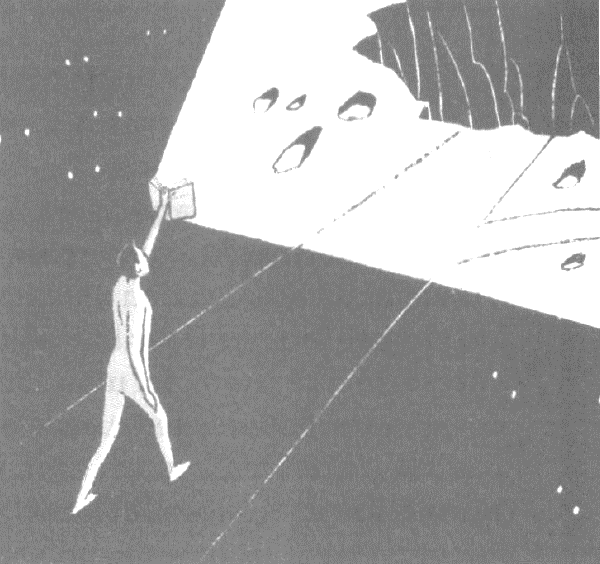 Batalha pela mente
Quinta
COMENTÁRIOS:
LIÇÃO 03
Nos primeiros séculos, os crentes do NT estiveram comprometidos com Cristo como Aquele que foi luz nas trevas. Eles foram redimidos por Sua graça, transformados por Seu poder e motivados por Seu amor. Nem a morte quebrou a lealdade deles a Cristo. Eles reconheciam os enganos do diabo através da luz do evangelho. Cristo sempre teve pessoas que, por Sua graça, defenderam a verdade. Nesse tempo, a luz do amor, da graça e da verdade de Cristo brilhou através das trevas. Os perdidos não eram incapazes de conhecer a verdade. O problema foi que eles não se interessaram em conhecer. Muitos tiveram oportunidades de conhecer a verdade, mas escolheram não crer, e Satanás cegou seus olhos. O reino de Satanás é de trevas. “O evangelho é o único meio pelo qual os métodos e enganos diabólicos podem ser expostos, e pelos quais as pessoas conseguem enxergar o caminho das trevas para a luz” (Comentário Bíblico Adventista do Sétimo Dia, v. 6, p. 941).
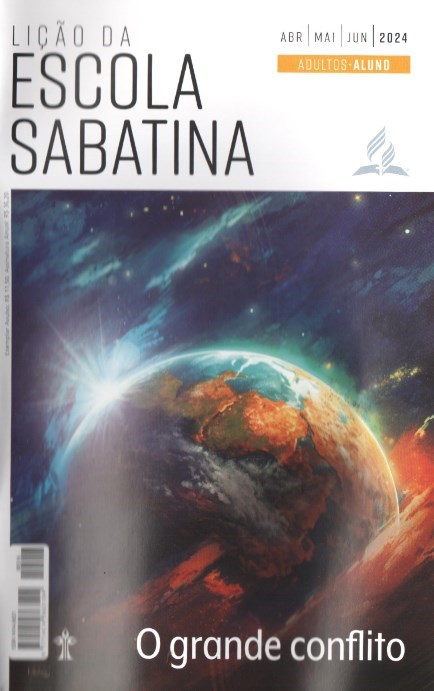 LEITURAS DA SEMANA: Jo 8:44; Pv 23:23; At 20:27-32; 2Ts 2:7-12; S1119:105,116, 2Co 4:3-6
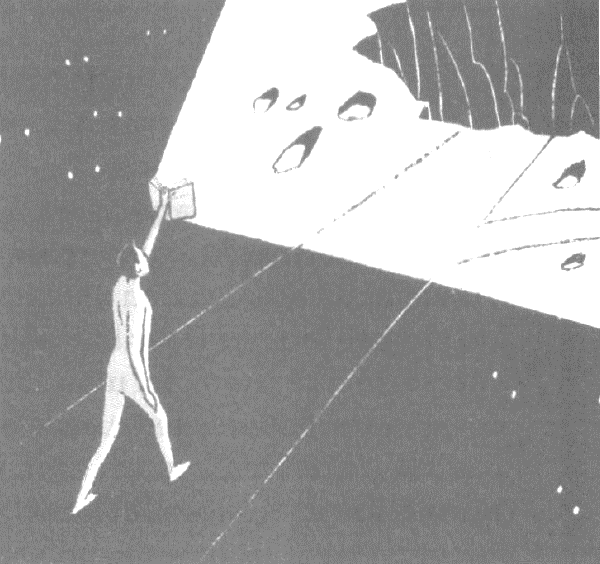 Estudo adicional
Sexta
COMENTÁRIOS:
LIÇÃO 03
Em muitos lugares, especialmente onde as pessoas têm livre acesso à Bíblia, Satanás emprega outros meios para enfraquecer sua influência. Uma maneira eficaz de fazer isso tem sido os estudos de cientistas ou teólogos que assumem posições que, se aceitas, minariam a confiança na Palavra de Deus. Por exemplo, embora o livro de Daniel tenha sido escrito mais de 500 anos antes de Cristo, alguns o datam em meados do 22 século a.C. Eles argumentam que o livro deve ter sido escrito nessa época, caso contrário, o profeta estaria dizendo com precisão o futuro, e isso estaria além da capacidade do profeta. Portanto, argumentam que Daniel não foi escrito quando diz que foi, mas séculos depois. Infelizmente, essa mentira sobre a Bíblia é uma das muitas que a erudição moderna procura impor. E, mais infelizmente ainda, muitos aceitam esse erro porque, afinal, os estudiosos da Bíblia o ensinam. Não é de admirar que Paulo advertiu: “Examinem todas as coisas, retenham o que é bom” (ITs 5:21).
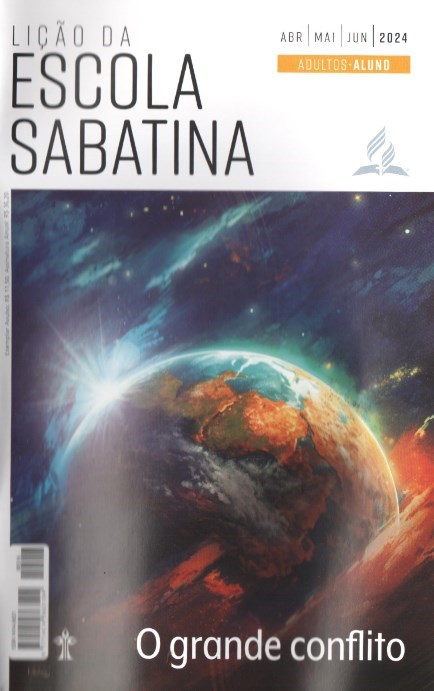 LEITURAS DA SEMANA: Jo 8:44; Pv 23:23; At 20:27-32; 2Ts 2:7-12; S1119:105,116, 2Co 4:3-6
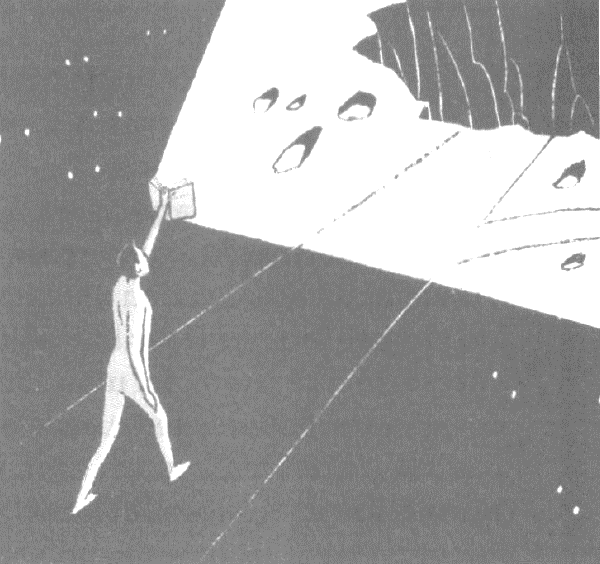 Estudo adicional
Sexta
PERGUNTAS:
LIÇÃO 03
1. Satanás usa métodos sutis hoje para diminuir a autoridade das Escrituras?

2. Quais são as nossas salvaguardas contra a interpretação errônea da Palavra de Deus?

3. No conflito entre o bem e o mal, Satanás difama o caráter de Deus e apresenta-o como tirano. Como o maligno faz isso? Como Deus responde a essas mentiras?

4. Pedro afirmou: “Nenhuma profecia da Escritura provém de interpretação pessoal” (2Pe 1:20). Será que distorcemos as Escrituras para alcançar nossos objetivos? Por que isso pode ser mais fácil de se fazer do que imaginamos? Como evitar isso?
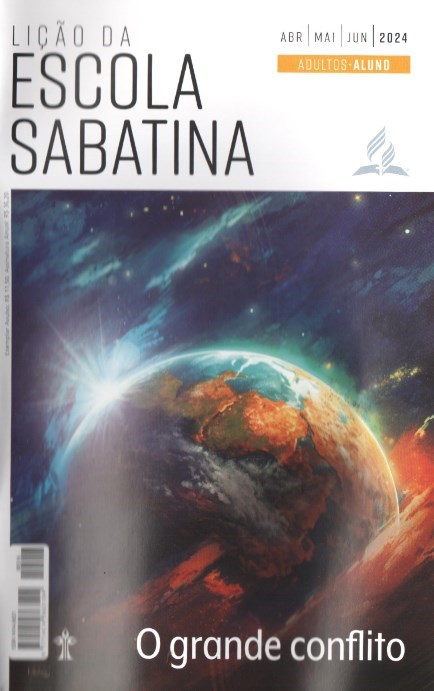 LEITURAS DA SEMANA: Jo 8:44; Pv 23:23; At 20:27-32; 2Ts 2:7-12; S1119:105,116, 2Co 4:3-6